Vjerojatnost
Lidija Blagojević, prof. savjetnik
Slučajan događaj
Primjer 1
Zadatak 1
Primjer 2
Vjerojatnost
Zadatak 2
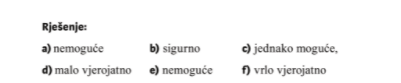 Primjer 3
Prostor elementarnih događaja
Zadatak 3
Slučajan događaj
Primjer 4.
Zadatak 4
Primjer 7
Zadatak 5
Klasična definicija vjerojatnosti
Motivacija:
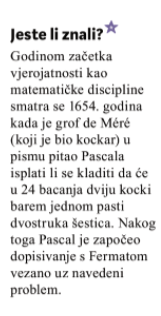 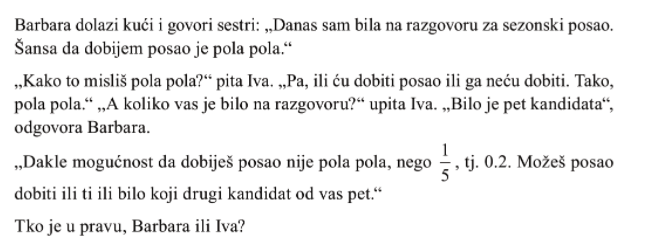 Vjerojatnosti jednako mogućih ishoda
Primjer 1.
Rješenje
Rješenje
Primjer 2
Računanje vjerojatnosti kod jednako vjerojatnih elementarnih događaja
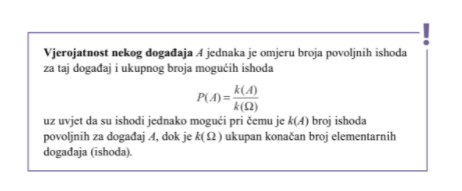 Svojstva vjerojatnosti
Suprotan događaj
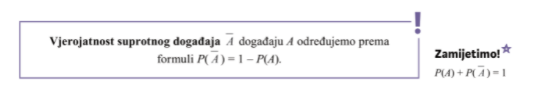 Primjer 3
Zadatak 1
Presjek dvaju događaja
Primjer 4
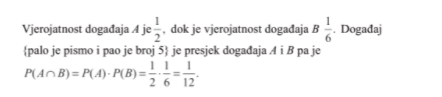 Zadatak 2
Unija dvaju događaja
Primjer 5
Zadatak 3
Primjer 6
Zadatak 4
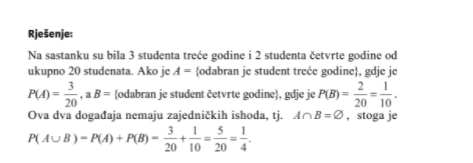 Primjer 7
Geometrijska vjerojatnost
Primjer 1
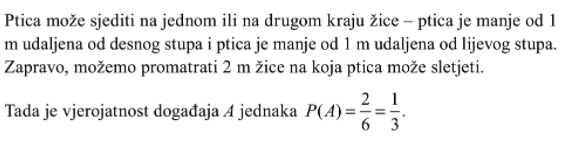 Zadatak 1
Primjer 2
Zadatak 2